Fankult bei Apple
Umfrage 2015
"Firmen haben Kunden – Apple hat Fans"
Wie entsteht die Faszination?
[Speaker Notes: Auswertung]
Annahmen zum Fankult
Gelten als Produkte als Statussymbol
Auch bei anderen Firmen ist ein Fankult vorhanden
Bei Apple: Starkes Gemeinschaftsgefühl
Aufgabenstellung
Zentrale Frage: Wodurch wird der vorhandene „Fankult“ ausgelöst?
In welchen Bevölkerungsgruppen finden sich die meisten Apple-Fans?
Betrachtung von vielen möglichen Faktoren
Gewinnung möglichst vieler Teilnehmer
Rahmendaten der Umfrage
Zeitraum: November bis Dezember 2015
Durchführung als Onlinebefragung
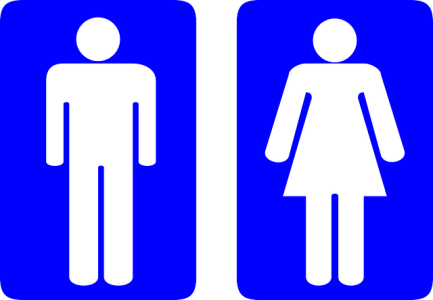 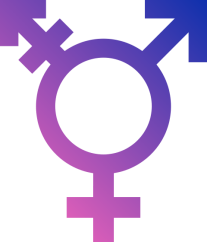 155   22   26
= 203 Teilnehmer
[Speaker Notes: um 28 % abgenommen

Altersspektrum lag bei 10 - 88 Jahren, gut verteilt. Nur wenig ältere Personen ab 57 Jahren]
Rahmendaten der Umfrage
Nur 72 % der Teilnehmenden haben die Umfrage bis zum Ende beantwortet
Das Altersspektrum lag bei 10 - 88 Jahren.
Es haben nur wenige Personen ab 57 Jahren teilgenommen
[Speaker Notes: um 28 % abgenommen

Altersspektrum lag bei 10 - 88 Jahren, gut verteilt. Nur wenig ältere Personen ab 57 Jahren]
Rahmendaten der Umfrage
[Speaker Notes: 74 % der befragten Personen besitzen ein oder mehrere Apple-Geräte. 56 % besitzen mehr als ein Gerät. 13 % haben noch nie eins besessen. 

Umfeld nutzt bei 20 % der Personen hauptsächlich, bei 67 % einige Personen. 9 % keine Apple-Nuter im Umfeld.

45 % nutzen Mac OS. 44 % nutzen Windows, 7 % Linux
57 % finden Mac OS als Betriebssystem am besten.]
Rahmendaten der Umfrage
74 % der befragten Personen besitzen ein oder mehrere Apple-Gerät(e). 56 % besitzen mehr als ein Gerät. 13 % haben noch nie eins besessen. 

Das Umfeld nutzt bei 20 % der Personen hauptsächlich Apple Geräte, bei 67 % einige Personen. 9 % der Teilnehmenden haben keine Apple-Nuter im persönlichen Umfeld.

45 % nutzen Mac OS. 44 % nutzen Windows, 7 % Linux
57 % finden Mac OS als Betriebssystem am besten
[Speaker Notes: 74 % der befragten Personen besitzen ein oder mehrere Apple-Geräte. 56 % besitzen mehr als ein Gerät. 13 % haben noch nie eins besessen. 

Umfeld nutzt bei 20 % der Personen hauptsächlich, bei 67 % einige Personen. 9 % keine Apple-Nuter im Umfeld.

45 % nutzen Mac OS. 44 % nutzen Windows, 7 % Linux
57 % finden Mac OS als Betriebssystem am besten.]
Warum besitzt du kein Apple-Gerät mehr?
schlecht zu reparieren
kaum freie Software kann installiert werden
schlechte Arbeitsbedingungen in der Produktion
fragwürdiger Datenschutz
mieses Preis-Leistungsverhältnis
negatives Apple-Image
Personenzahlen, Mehrfachangaben möglich
[Speaker Notes: 13 Personen, Mehrfachangaben möglich!]
Weiterempfehlung
[Speaker Notes: fast die hälfte der Befragten würde generell zu Apple-Geräten raten, 12 % nur bestimmten Freunden, 18 % nicht zu jedem Gerät, 18 % nicht.

Mehrzahl redet gelegentlich oder selten mit Freunden über Apple.]
Weiterempfehlung
Fast die Hälfte der Befragten würde generell zu Apple-Geräten raten, 12 % nur bestimmten Freunden, 18 % nicht zu jedem Gerät, 18 % nicht.

Die Mehrzahl redet gelegentlich oder selten mit Freunden über Apple.
[Speaker Notes: fast die hälfte der Befragten würde generell zu Apple-Geräten raten, 12 % nur bestimmten Freunden, 18 % nicht zu jedem Gerät, 18 % nicht.

Mehrzahl redet gelegentlich oder selten mit Freunden über Apple.]
Empfehlungen im sozialen Umfeld
[Speaker Notes: 80 % finden einen guten Kundenservice wichtig.]
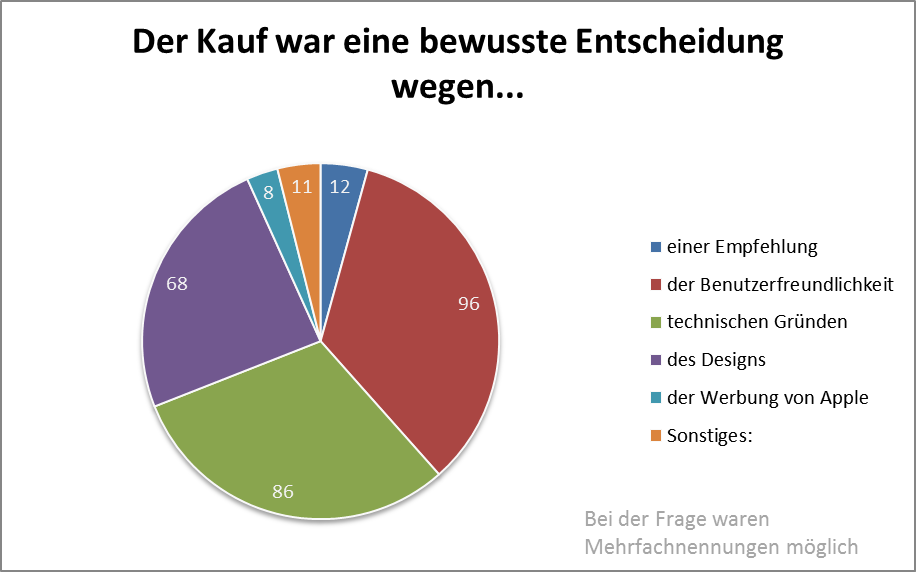 Personenzahlen
[Speaker Notes: drei Gründe: Benutzerfreundlichkeit, Technik, Design]
Der Kauf war eine bewusste Entscheidung wegen...
Kaufverhalten
96 % haben bewusst ein Apple-Gerät gewählt
43 % können sich vorstellen vor einem Apple-Store für das neuste Produkt anzustehen
80 % finden einen guten Kundenservice wichtig.
Nur 6 Personen haben „unabsichtlich“ ein Apple-Gerät gekauft.
[Speaker Notes: Nur 6 Personen haben unabsichtlich ein Apple-Gerät gekauft.]
Gedanken zur Apple-Werbung
[Speaker Notes: Allgemein: 46 % finden die Werbung ansprechend. 58 % finden, dass die Werbung ein Lebensgefühl vermittelt.

19 % gaben an, von der Werbung überzeugt worden zu sein ein Produkt zu benötigen. 3 % gaben es als Kaufgrund an.]
Werbung
46 % finden die Apple Werbung ansprechend.
58 % finden, dass die Werbung ein Lebensgefühl vermittelt.
19 % gaben an, von der Werbung überzeugt worden zu sein ein Produkt zu benötigen.
3 % gaben Werbung als Kaufgrund an.
[Speaker Notes: Quellen: Internet-Nachrichtenportale, Apple-Blogs, Apps, Youtube.

Freunde oder traditionelle Medien kaum genutzt für Apple-Nachrichten]
Nachrichten
83 % haben generelles Interesse an Nachrichten zu Apple
76 % davon haben besonders starkes Interesse im Vergleich zu anderen Nachrichten
Quellen für Nachrichten: Internet-Nachrichtenportale, Apple-Blogs, Apps, Youtube
Freunde oder traditionelle Medien werden kaum genutzt für Apple-Nachrichten
[Speaker Notes: Quellen: Internet-Nachrichtenportale, Apple-Blogs, Apps, Youtube.

Freunde oder traditionelle Medien kaum genutzt für Apple-Nachrichten]
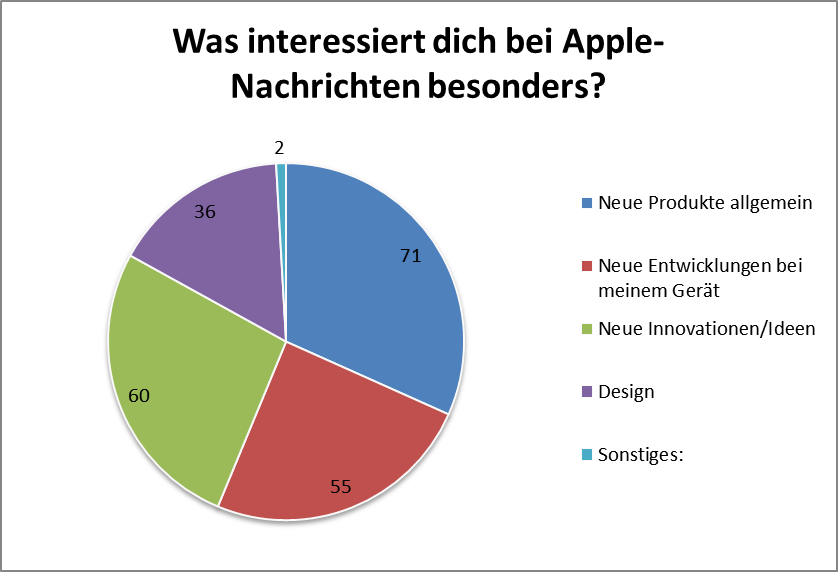 (Apple Aktie und Keynotes)
[Speaker Notes: Für die Apple Aktie und die Keynotes interessieren sich 2 der befragten Personen (Sonstiges).]
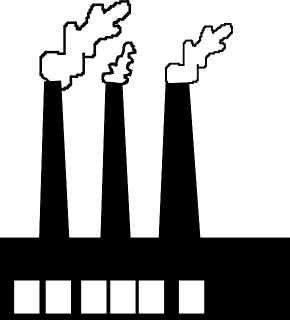 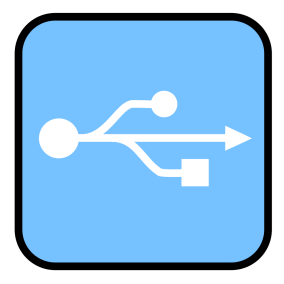 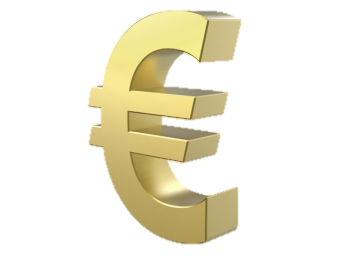 [Speaker Notes: 28 % stört es sehr, 21 % sind zufrieden

Die Apple-Nutzer, welche ein Umfeld haben, in dem hauptsächlich Geräte von Apple genutzt werden, sind mit den Produktionsbedingungen zufriedener als Personen, in deren Umfeld niemand Apple-Geräte nutzt oder nur einige Personen Apple-Geräte nutzen.]
Produktionsbedingungen
28 % stören die Arbeitsbedingungen sehr
21 % sind zufrieden

Die Apple-Nutzer, welche ein Umfeld haben, in dem hauptsächlich Geräte von Apple genutzt werden, sind mit den Produktionsbedingungen zufriedener als Personen, in deren Umfeld niemand oder nur wenige Personen Apple-Geräte nutzen.
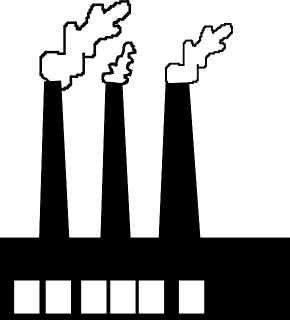 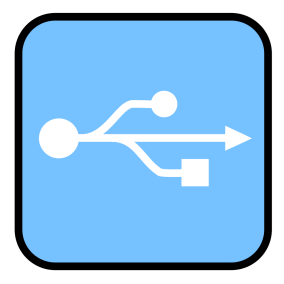 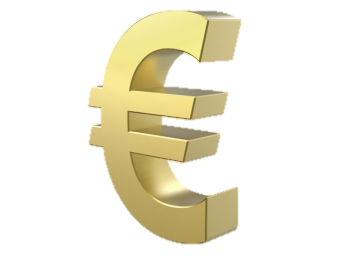 [Speaker Notes: Geteilte Meinung, 58 % sind zufriede, 42 % sind nicht zufrieden]
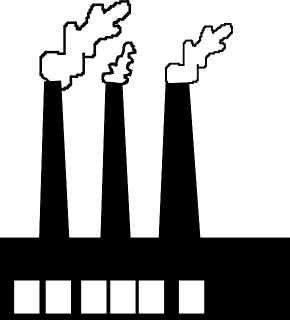 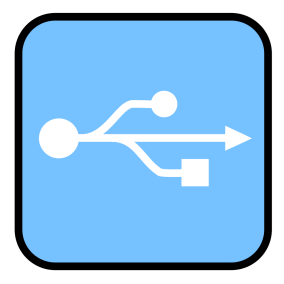 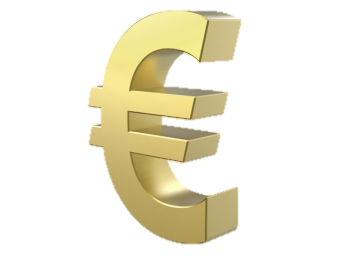 [Speaker Notes: Hier: Mehrheit bin zufrieden 

Bei Frage „Wie zufrieden mit Preis?“ 42%: könnte besser sein, nur 15 % sind zufrieden

Im Vergleich: Preis Leistung sei schlecht: Nutzen Windows]
Preisempfinden
Bei der Fragestellung „Wie zufrieden sind Sie mit dem Preis?“ antworteten hingegen 42%: „könnte besser sein“, nur 15 % sind zufrieden
Die Antwort, dass das Preis-Leistungsverhältnis schlecht sei, wurde überwiegend von Windows-Nutzern angegeben
Fazit
Die Befragten waren mehrheitlich mit Apple zufrieden. Es zeigte sich eine hohe Weiterempfehlungsrate an Freunde.
Kaufgründe waren: Das Umfeld, Technik (Innovationen) und das Design. Nachrichten zu Apple wurden stark konsumiert.
Die Qualität wird als hoch eingeschätzt, aber Nachteile sind den Teilnehmenden auch bewusst (z. B. die Produktionsbedingungen)
Die Faszination entsteht vermutlich durch eine Kombination aus: Innovation, Gemeinschaft, Design und Benutzerfreundlichkeit
[Speaker Notes: Mehrheitlich mit Apple zufrieden. Hohe Weiterempfehlungsrate an Freunde.

Kauf: Umfeld, Technik (Innovationen), Design wichtig. Nachrichten stark konsumiert

Qualität hoch, aber Nachteile auch bewusst (Produktionsbedingungen)

Bevölkerungsgruppe

Faszination: Innovation, Gemeinschaft, Design, Benutzerfreundlichkeit]
Detailliertere Auswertung unter: https://weiterfinden.de/umfrage-zum-thema-apple-fankult/ 

Bei Rückfragen findet sich dort eine Kontaktmöglichkeit.
Lizenz dieser Präsentation: CC0 (freie Verwendung)
[Speaker Notes: Dank an den Mentor + weitere Personen (Korrektur, Feedback) + Umfrageteilnehmer!]